আজকের ক্লাসে স্বাগত
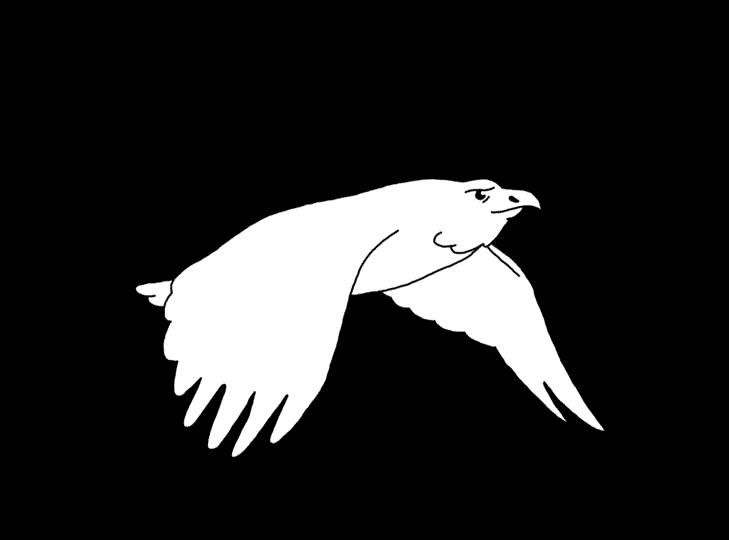 sheuli1978.bd@gmail.com
পরিচিতি
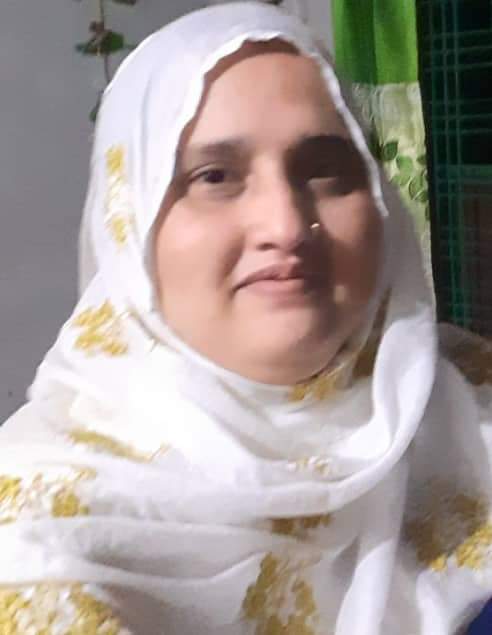 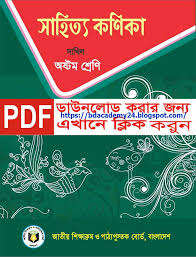 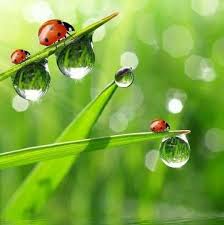 শ্রেণি: অষ্টম
বিষয়: সাহিত্য কণিকা
সময়: ৫০ মিনিট
তারিখ: ০8.3.২০২০ ইং
মোছাঃ শিউলি বেগম
সহকারী শিক্ষক
আরজিদেবীপুর শিয়ালকোট আলিম মাদ্রাসা
পার্বতীপুর, দিনাজপুর।
sheuli1978.bd@gmail.com
ছবিতে কী দেখতে পাচ্ছ ?
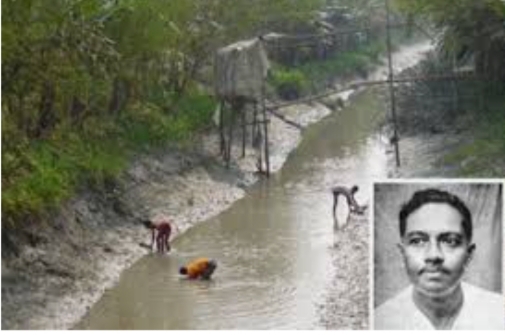 কবি জীবনানন্দ দাশ , ও ধানসিঁড়ি নদীর ছবি ।
sheuli1978.bd@gmail.com
আজকের পাঠ
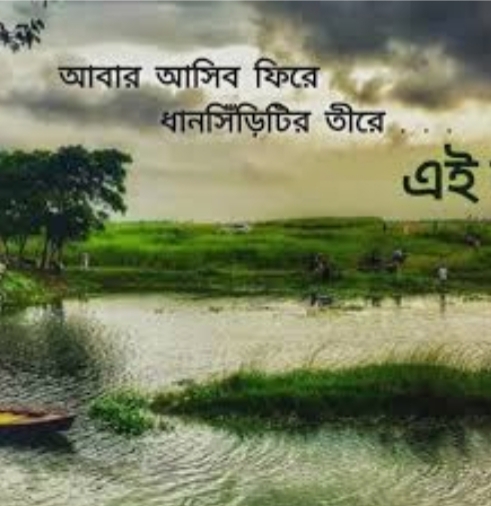 জীবনানন্দ দাশ
sheuli1978.bd@gmail.com
শিখন ফল
এই পাঠ শেষে শিক্ষার্থীরা….
1. কবি পরিচিতি উল্লেখ করতে পারবে;
২. কবিতাটি শুদ্ধ উচ্চারণে পড়তে পারবে;
৩. নতুন শব্দগুলোর অর্থ  লিখতে পারবে;
৪. ‘আবার আসিব ফিরে’ কবিতায় কবি জীবনান্দ দাশ বাংলার প্রকৃতির রূপ বৈচিত্রের প্রতি যে আকর্ষন অনুভব করেছেন তা ব্যখ্যা করতে পারবে ।
sheuli1978.bd@gmail.com
কবি পরিচিতি
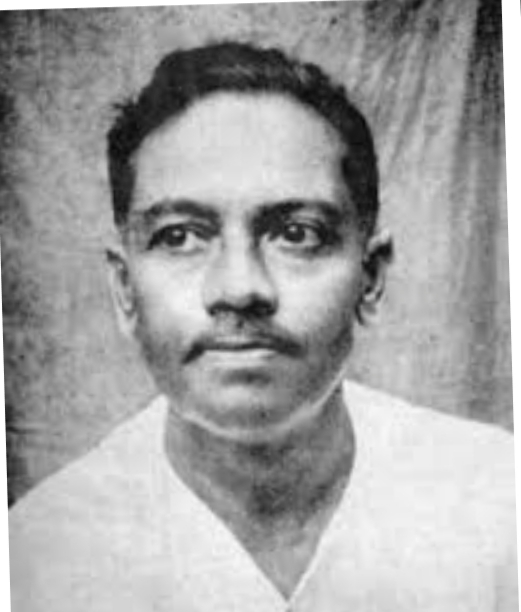 কবি জীবনানন্দ দাশ ১৮৯৯ খ্রিষ্টাব্দে বরিশাল শহরে জন্মগ্রহণ করেন ।
তিনি ১৯২১ সালে কলকাতা বিশ্ববিদ্যালয় থেকে ইংরেজি সাহিত্যে এম. এ. পাশ করেন ।
জীবনানন্দ দাশ
sheuli1978.bd@gmail.com
কবি পরিচিতি
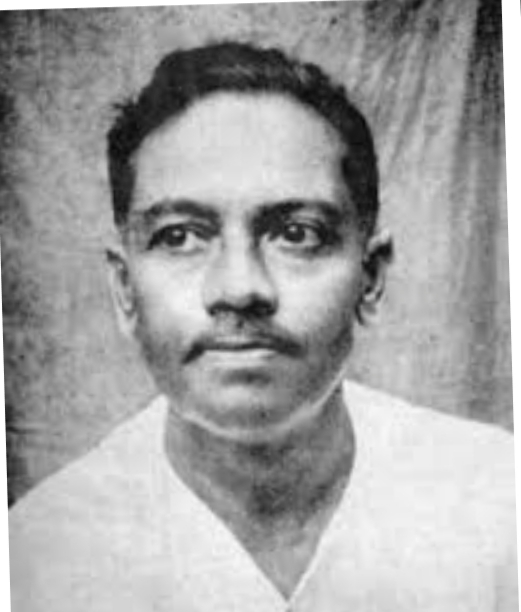 কবিতা ছাড়া ও তিনি গল্প, উপন্যাস ও প্রবন্ধ রচনা করেছেন । তিনি ১৯৫৪ সালে কলকাতায় এক ট্রাম দুর্ঘটনায় মৃত্যু বরণ করেন ।
ইংরেজি সাহিত্যের অধ্যাপক হিসেবে তার কর্মজীবনের শুরু হয়। এবং তিনি বিভিন্ন সময়ে কলকাতা সিটি কলেজ, দিল্লি রামযশ কলেজ, বরিশাল ব্রজমোহন কলেজ, খড়কগ পুর কলেজ,বরিষা কলেজ ও হাওড়া কলেজে অধ্যাপনা করেন ।
জীবনানন্দ দাশ
sheuli1978.bd@gmail.com
একক কাজ
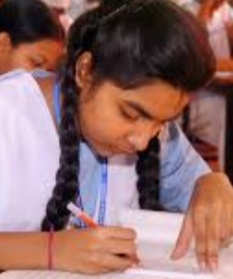 কবি জীবনানন্দ দাশ কত খ্রীষ্টাব্দে কোথায় জন্মগ্রহণ করেন খাতায় লেখ।
sheuli1978.bd@gmail.com
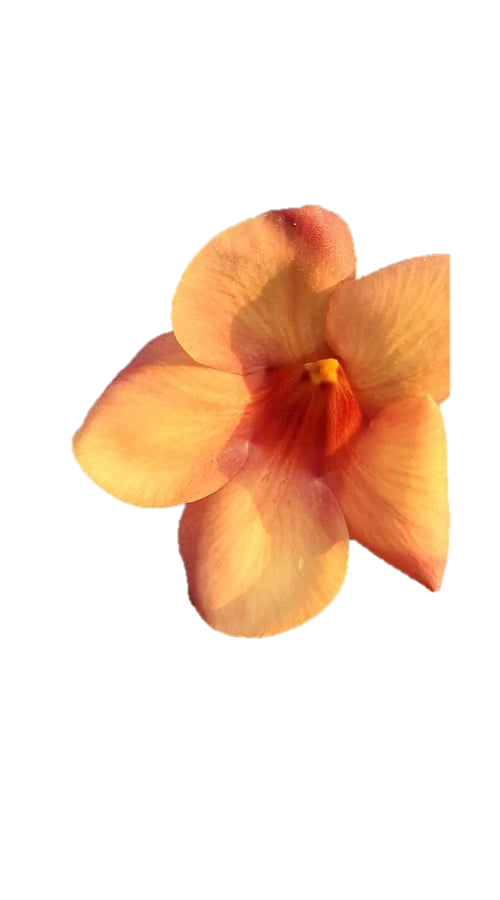 আর্দশ পাঠ
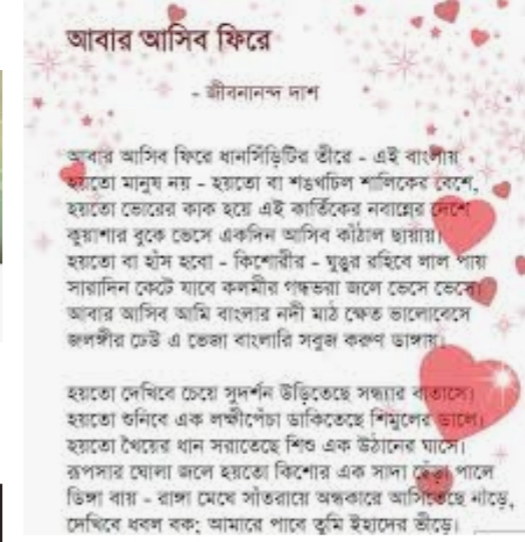 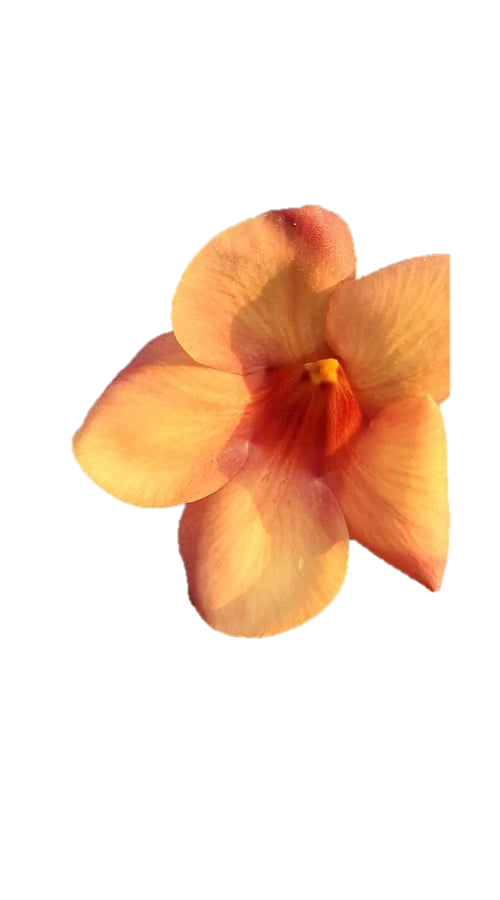 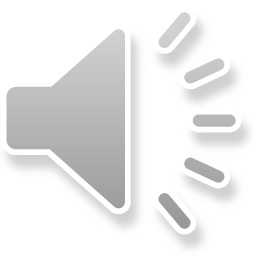 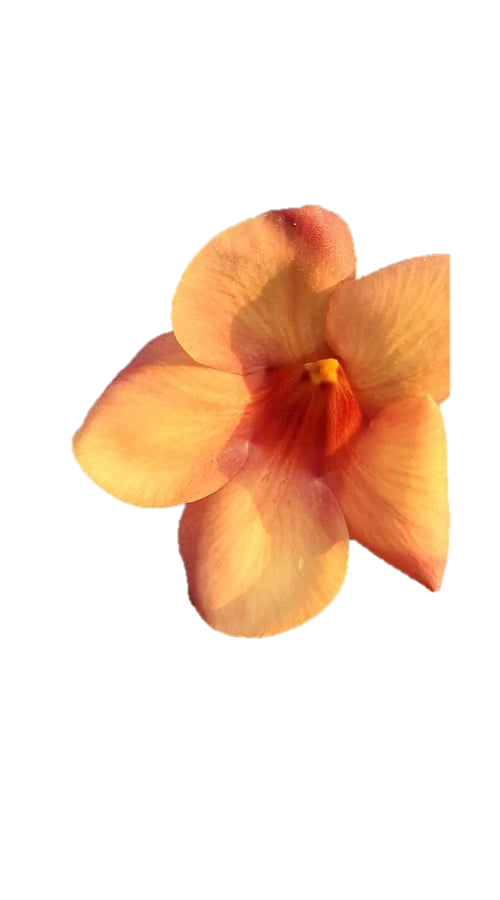 অডিও
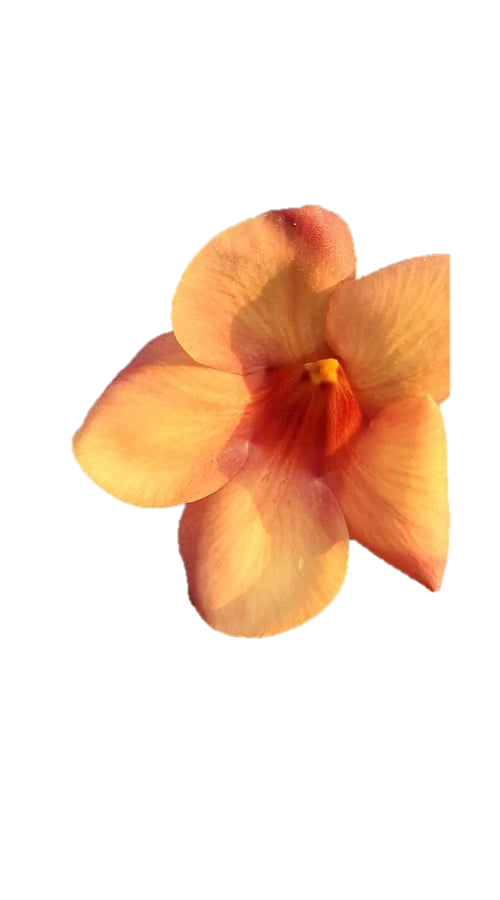 sheuli1978.bd@gmail.com
শব্দার্থগুলো জেনে নেই ।
ধানসিঁড়ি
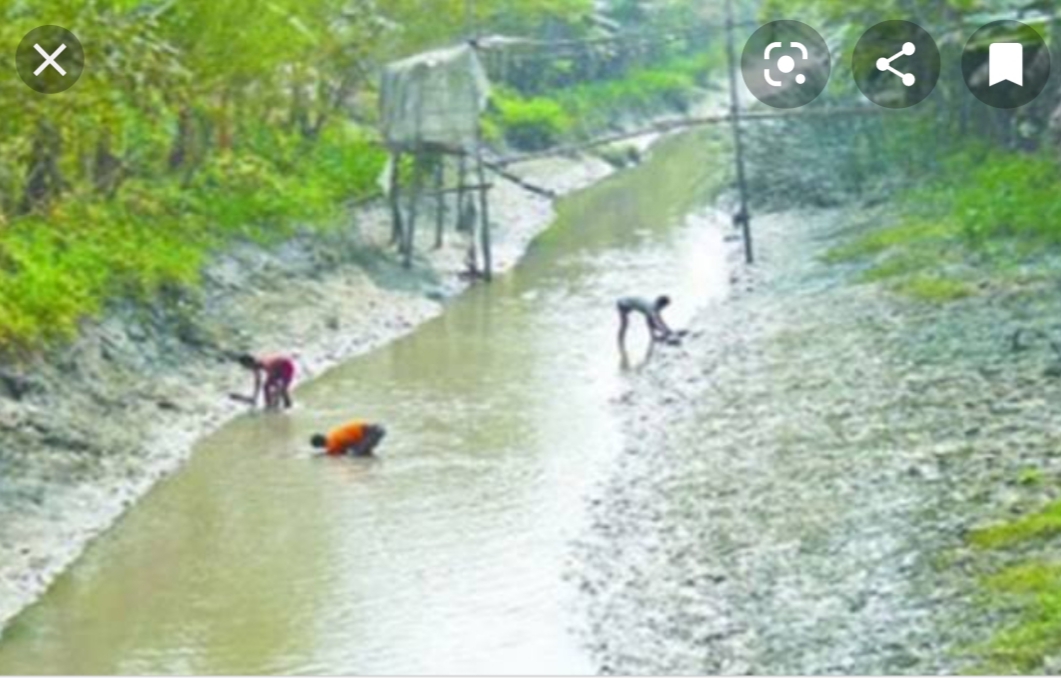 ঝালকাঠি জেলায় ধানসিঁড়ি নামে একটা নদী ছিল ।
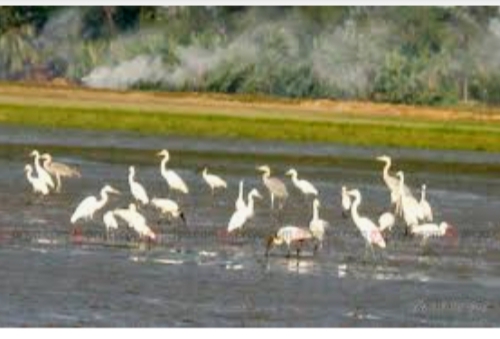 এক ধরনের সাদা চিল
শঙখচিল
নতুন ধান কাটার পর আমাদের দেশে এ উৎসব হয় ।
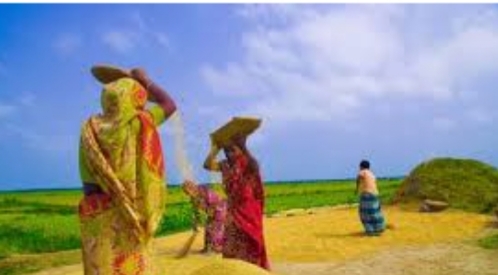 নবান্ন
sheuli1978.bd@gmail.com
শব্দার্থগুলো জেনে নেই ।
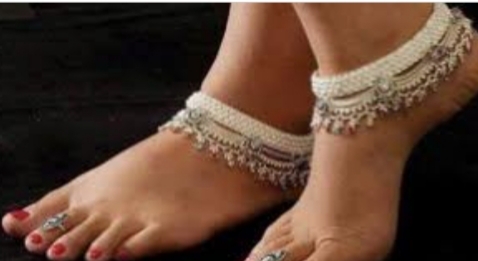 নুপুর, পায়ের অলংকার ।
ঘুঙুর
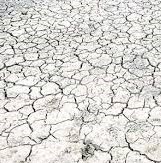 শুকনো জায়গা, স্থলভূমি ।
ডাঙা
ছোট নৌকা ।
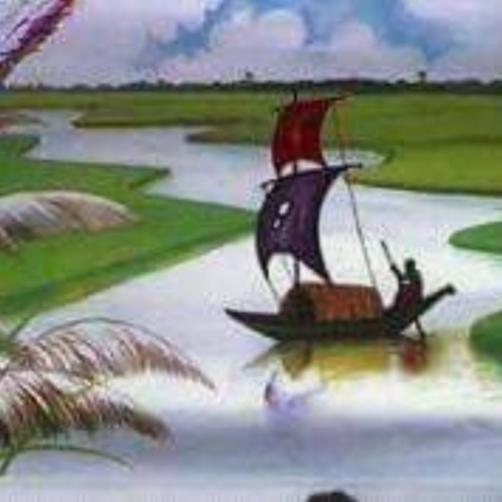 ধানসিঁড়ি
sheuli1978.bd@gmail.com
জোড়ায় কাজ
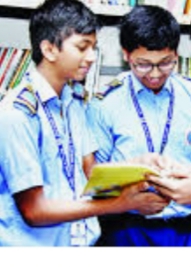 ধানসিঁড়ি, শঙখচিল, নবান্ন, ডাঙগা, এসব শব্দগুলোর অর্থ খাতায় লেখ ।
sheuli1978.bd@gmail.com
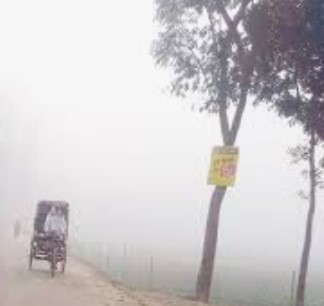 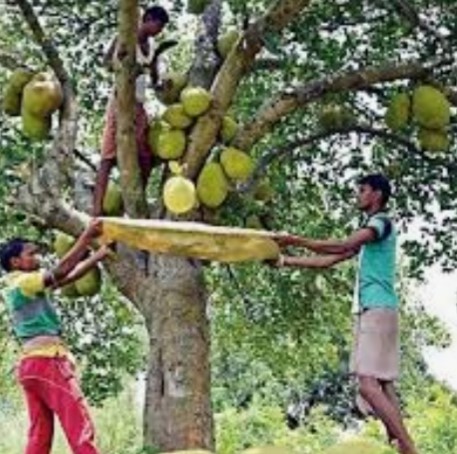 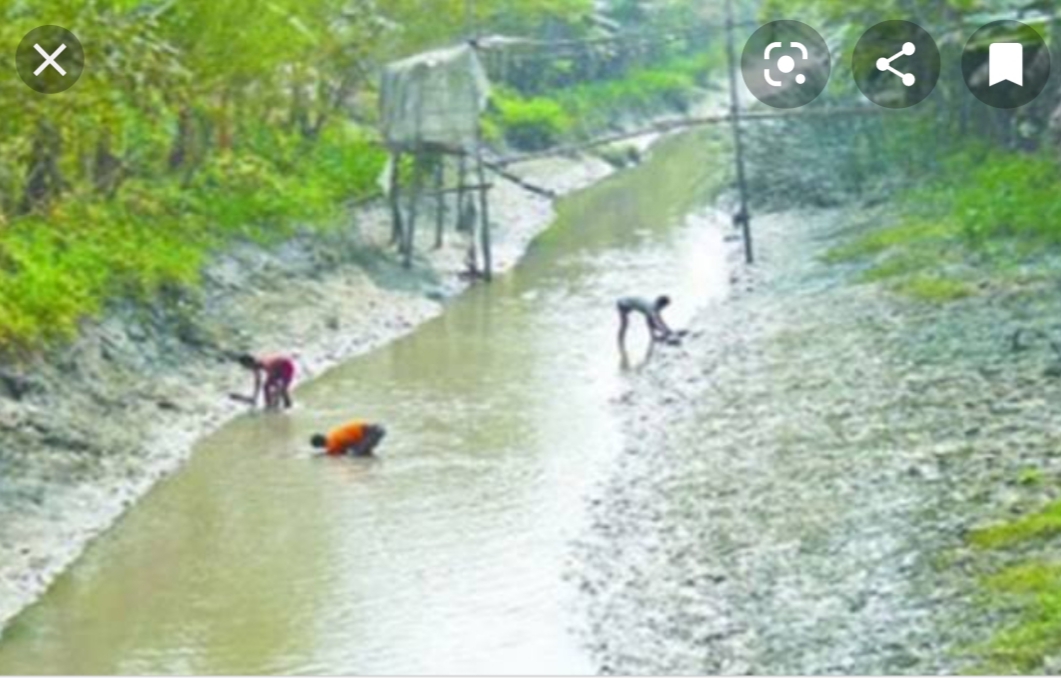 আবার আসিব ফিরে ধানসিঁড়িটির তীরে-এই বাংলায়
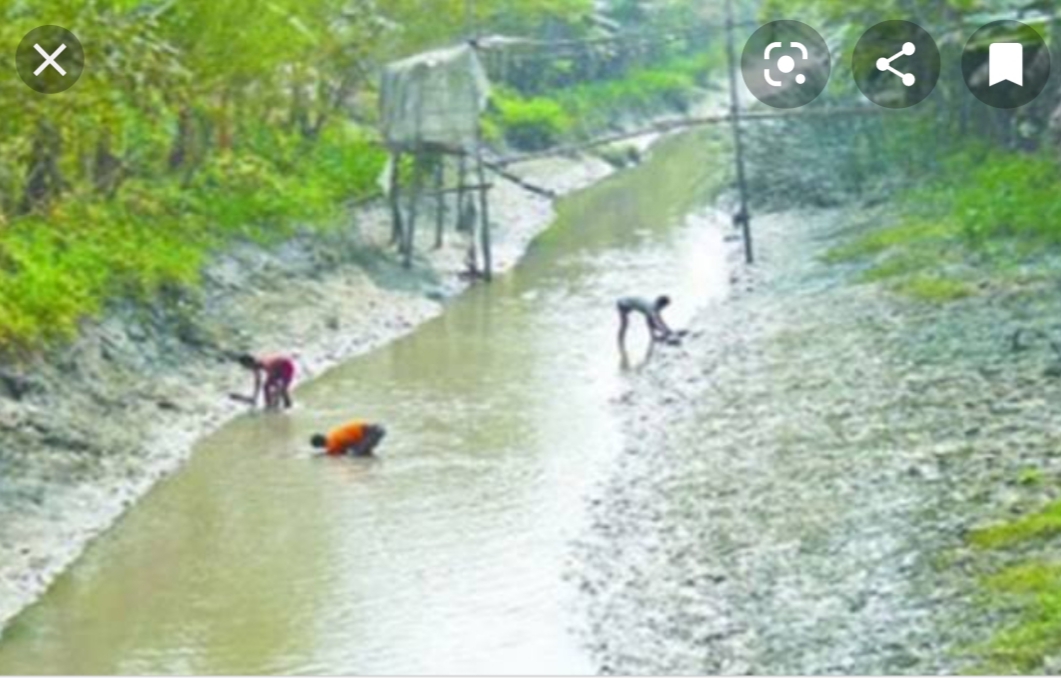 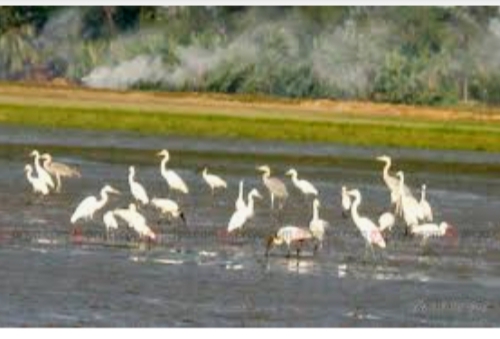 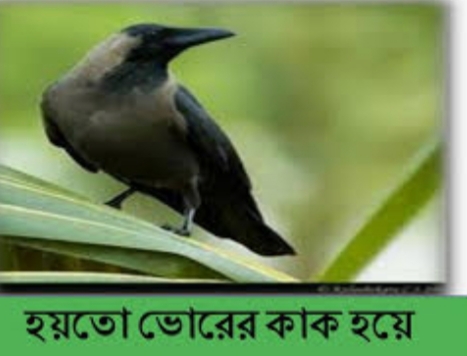 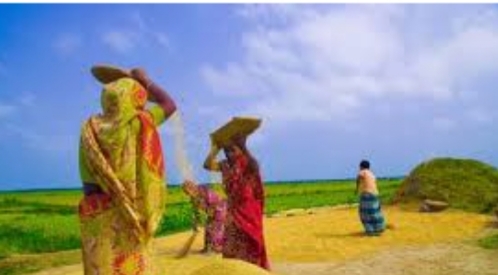 হয়তো মানুষ নয়- হয়তো বা শঙখচিল শালিকের বেশে;
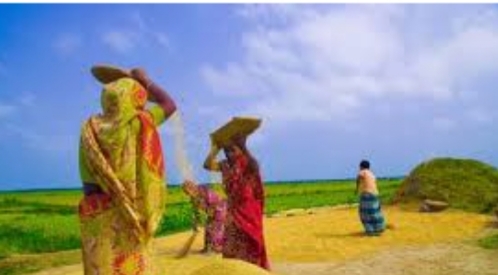 হয়তো ভোরের কাক হয়ে এই কার্তিকের নবান্নের দেশে
কুয়াশার বুকে ভেসে একদিন আসিব এ কাঁঠাল-ছায়ায়;
sheuli1978.bd@gmail.com
হয়তো বা হাঁস হবো- কিশোরীর ঘুঙুর রহিবে লাল পায়,
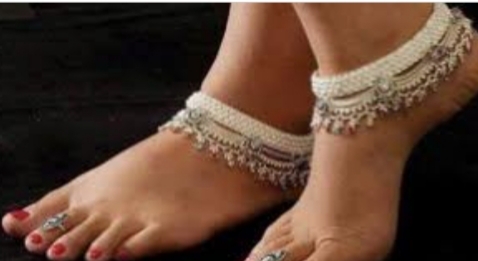 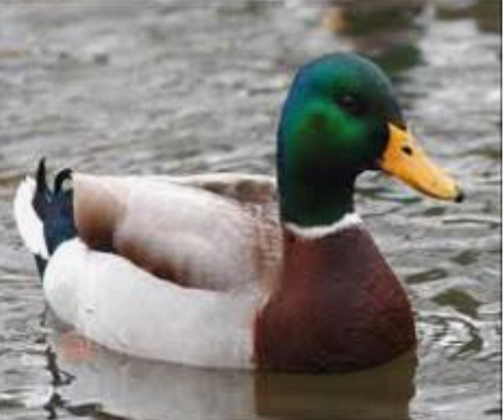 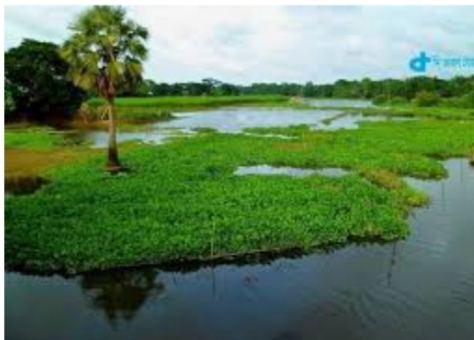 সারাদিন কেটে যাবে কলমির গন্ধভরা জলে ভেসে ভেসে;
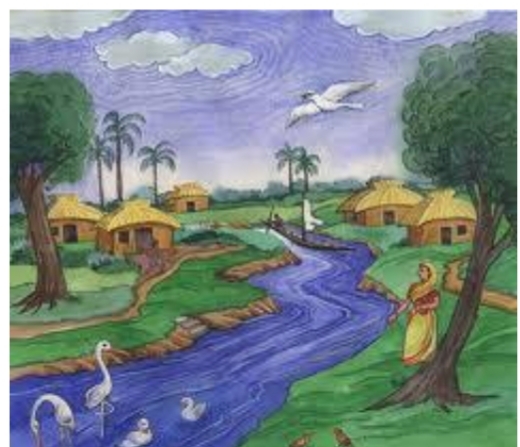 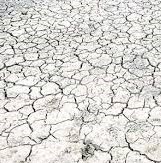 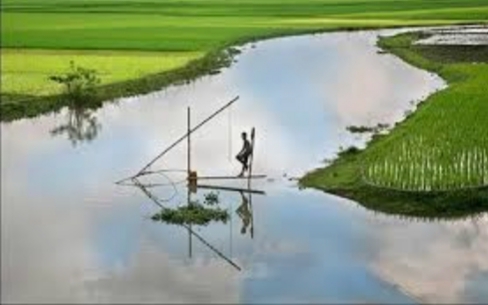 আবার আসিব আমি বাংলার নদী মাঠ খেত ভালোবেসে
জলাঙগীর ঢেউয়ে ভেজা বাংলার এই সবুজ করুন ডাঙায়;
sheuli1978.bd@gmail.com
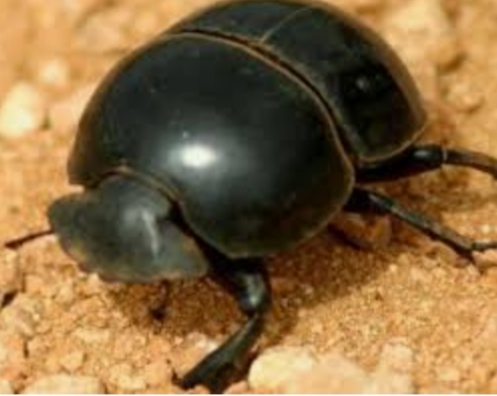 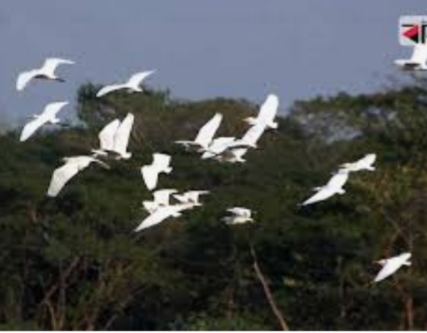 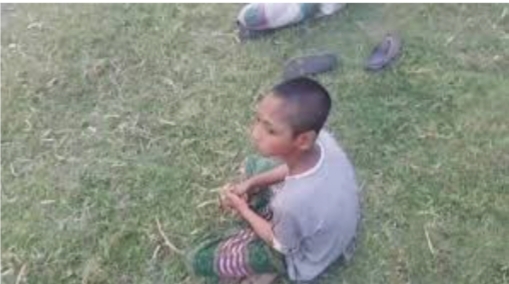 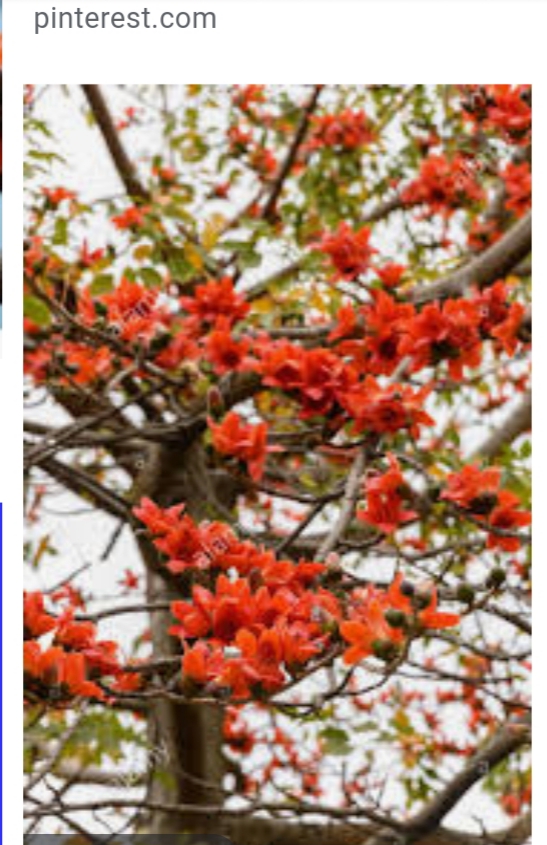 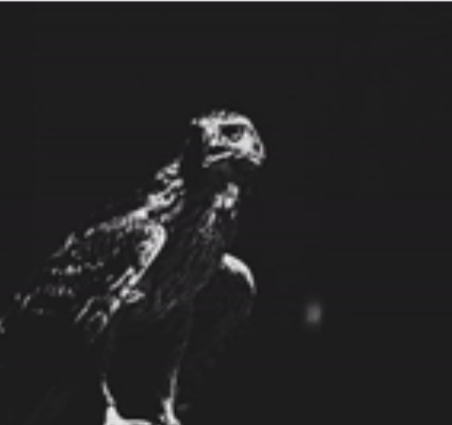 হয়তো দেখিবে চেয়ে সুদর্শন উড়িতেছে সন্ধ্যার বাতাসে;
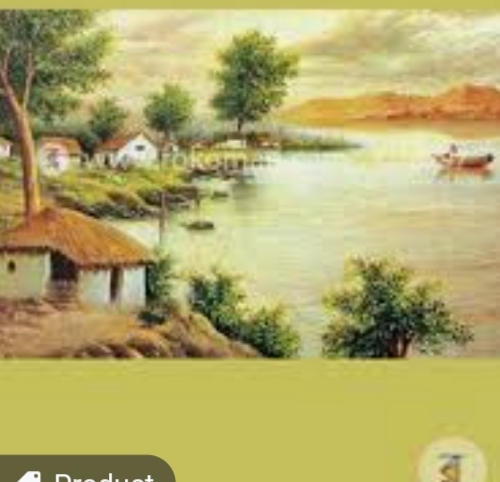 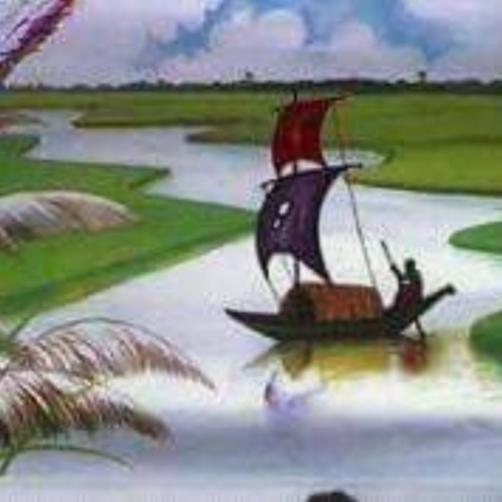 হয়তো শুনিবে এক লক্ষীপেঁচা ডাকিতেছে শিমুলের ডালে;
হয়তো খইয়ের ধান ছড়াতেছে শিশু এক উঠানের ঘাসে ;
রুপসার ঘোলা জলে হয়তো কিশোর এক সাদা ছেঁড়া পালে;
ডিঙগা বায়;-রাঙগা মেঘ সাঁতরায়ে অন্ধকারে আসিতেছে নীড়ে
দেখিবে ধবল বক; আমারেই পাবে তুমি ইহাদের ভিড়ে-
sheuli1978.bd@gmail.com
দলগত কাজ
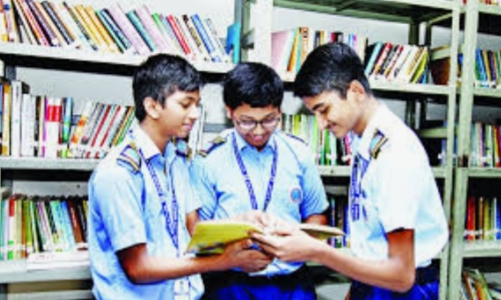 ‘আবার আসিব ফিরে’ কবিতায় কবি জীবনানন্দ দাশ বাংলার প্রকৃতির রূপবৈচিত্রের প্রতি যে আকর্ষন অনুভব করেছেন তা ব্যখ্যা করে লেখ ।
sheuli1978.bd@gmail.com
মূল্যায়ন
১. ধানসিঁড়ি কিসের নাম ?
(ঘ) গ্রামের
(গ) ধানের
(ক) নদীর
(খ) শহরের
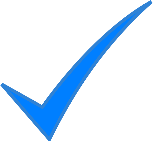 ২. আবার আসিব ফিরে কবিতাটি কোন কাব্যগ্রন্থ থেকে নেয়া হয়েছে ?
(ক) ধূসর পান্ডুলিপি
(খ) রূপসী বাংলা
(গ) ঝরা পালক
(ঘ) বনলতা সেন
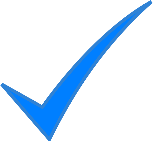 ৩. সারাদিন কেটে যাবে কলমীর গন্ধভরা জলে ভেসে ভেসে’- এখানে  সারাদিন কেটে যাবে কার ?
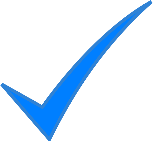 (ক) হাঁসের
(ঘ) কবির
(খ) কিশোরীর
(গ) কাকের
sheuli1978.bd@gmail.com
মূল্যায়ন
১. উঠানে খইয়ের ধান ছড়ায় কে ?
২. মানুষ না হয়ে শঙকচিল , শালিকের বেশে জীবনানন্দ দাশ এদেশে ফিরতে চান কেন ?
৩. ‘বাংলার সবুজ করূণ ডাঙগা’ বলতে কী বোঝানো হয়েছে ?
sheuli1978.bd@gmail.com
বাড়ির কাজ
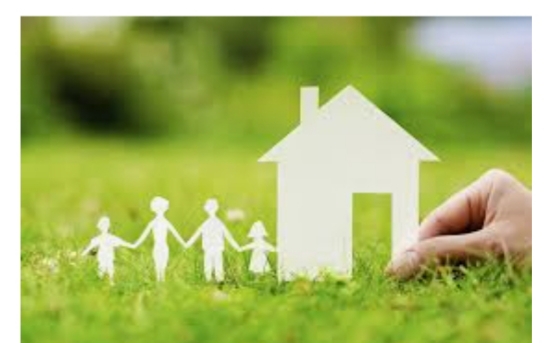 কবিতাটি পাঠ করে তোমরা কীসের প্রতি আকর্ষন অনুভব করবে তা লিখে আনবে ?
sheuli1978.bd@gmail.com
আজকের মত সবাইকে ধন্যবাদ
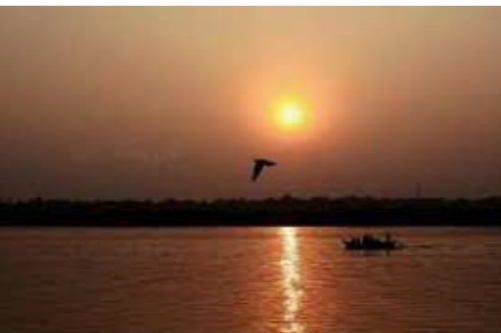 sheuli1978.bd@gmail.com